Paint Loss Detection in Old Paintings by Sparse Representation Classification
Shaoguang Huang, Wenzhi Liao, Hongyan Zhang and Aleksandra Pizurica
Statistical Image Modeling Lab
Image Processing and Interpretation (IPI) group
Department Telecommunications and Information Processing
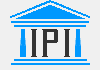 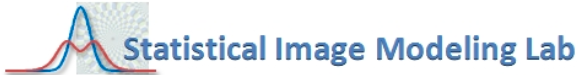 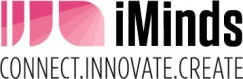 ITWIST 2016
25/08/2016
Outline
Problem

Sparse representation classification

Paint loss detection  method

Evaluation

Conclusion
2
Case study
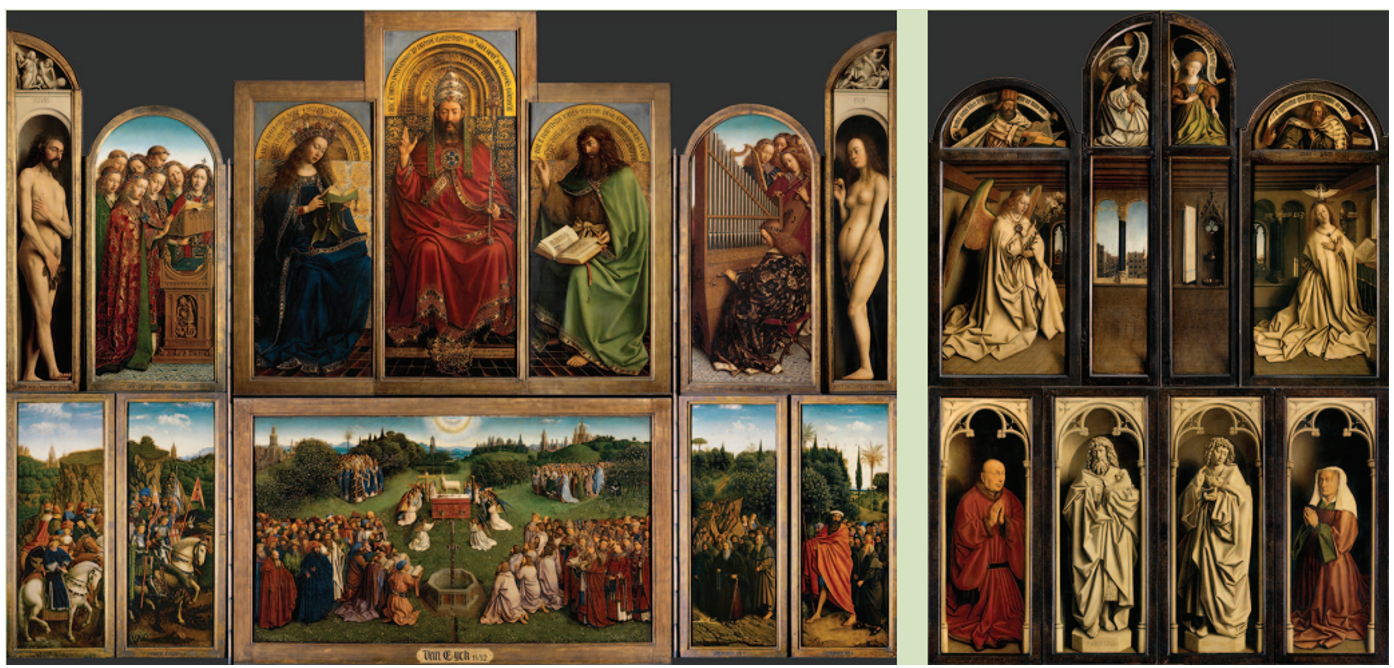 The Ghent Altarpiece, Hubert and Jan Van Eyck,
completed in 1432.
3
Current restoration treatment
Restoration campaign (KIK-IRPA) started in 2012.
4
Paint losses
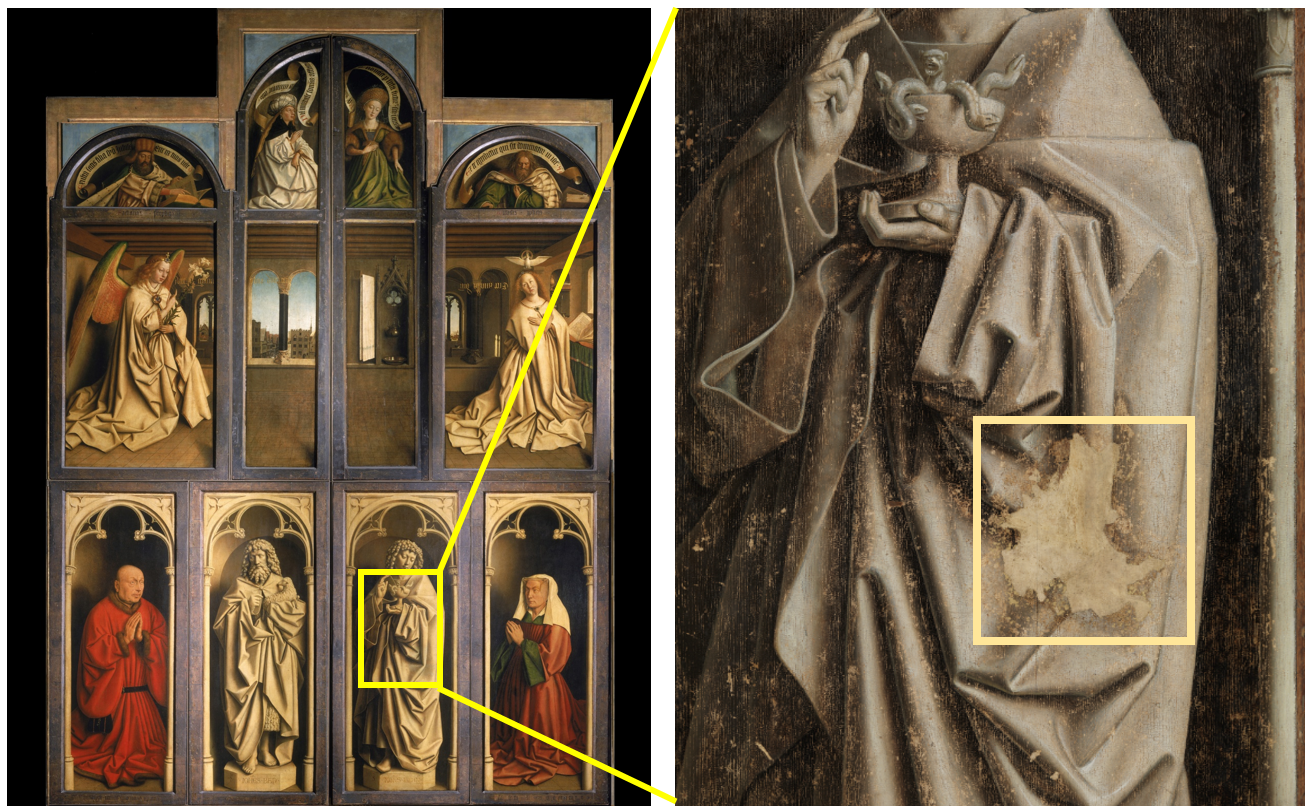 Paint losses revealed after removing the overpaint.
5
Other examples of paint loss
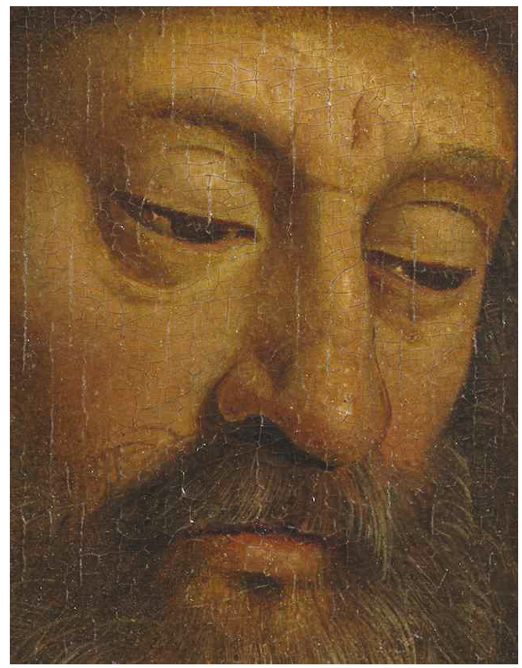 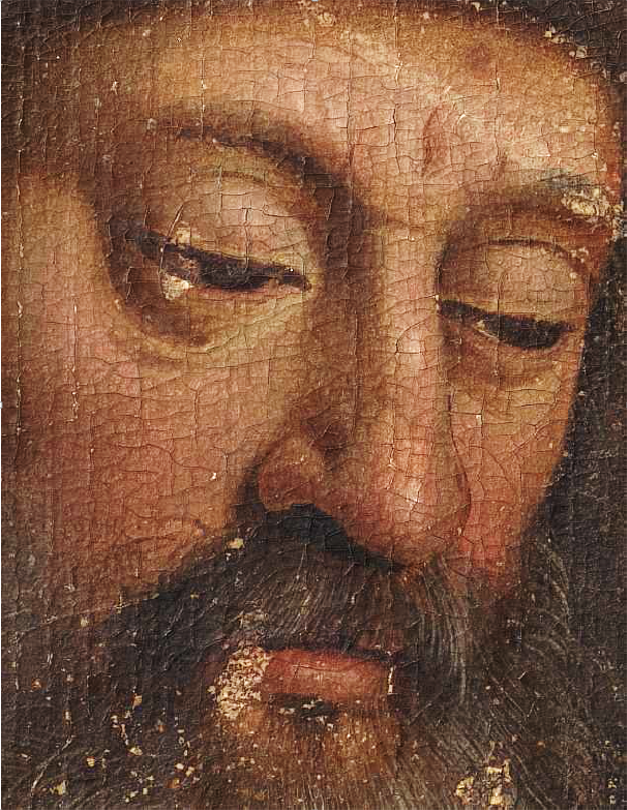 Before cleaning
After cleaning
6
Problem
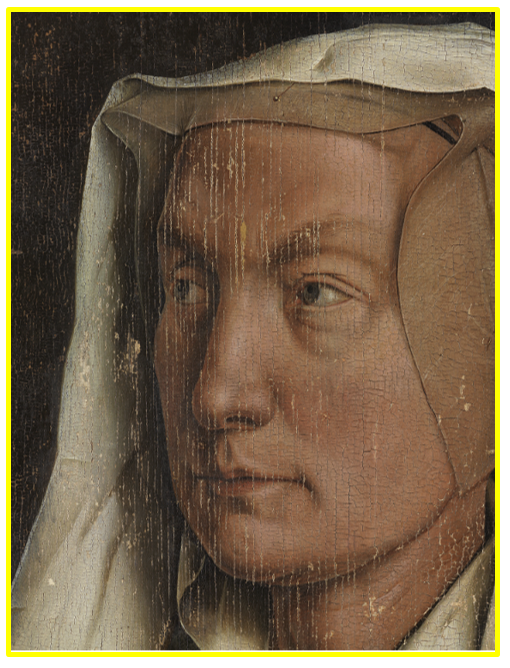 Paint loss detection crucial for: 
Documenting purpose
Input for virtual restoration
Decision making in the real  restoration campaign

Currently done manually:
Labor intensive
Prone to errors
7
Outline
Problem

Sparse representation classification

Paint loss detection  method

Evaluation

Conclusion
8
Sparse Coding
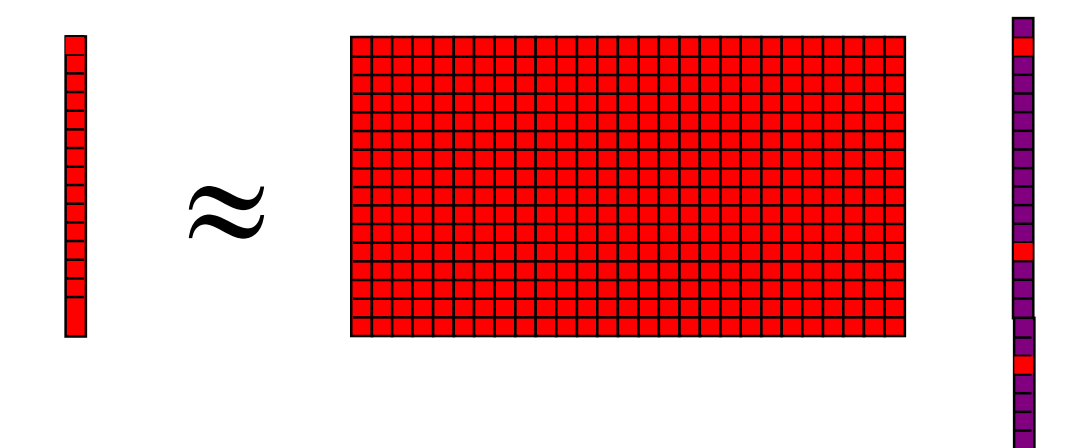 9
Sparse Representation Classification
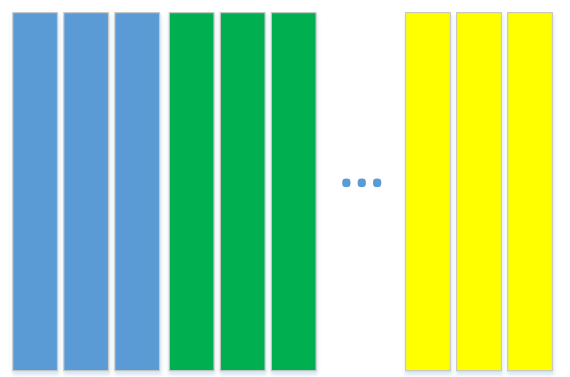 D=
10
Outline
Problem

Sparse representation classification

Paint loss detection  method

Evaluation

Conclusion
11
Applying SRC to our problem
General ideas:
Binary classification.
	Class one: Paint loss
	Class two: Other

Construct dictionary from      well-designed features.

Deal with the unreliable  training samples.
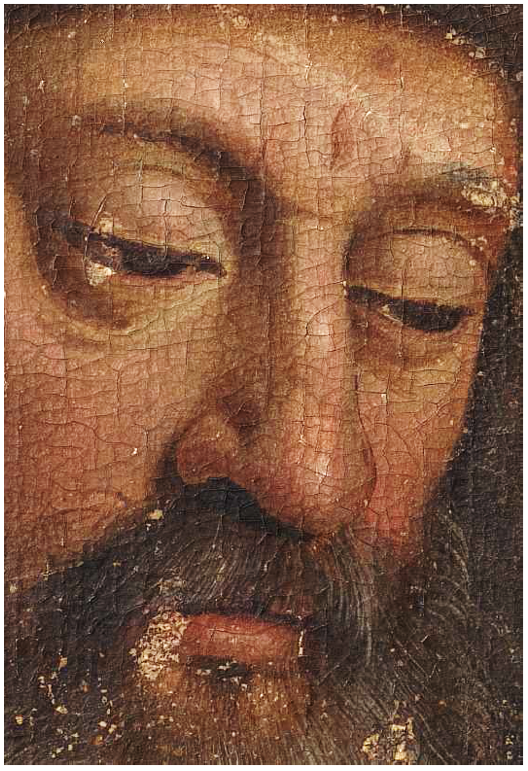 12
Image sources
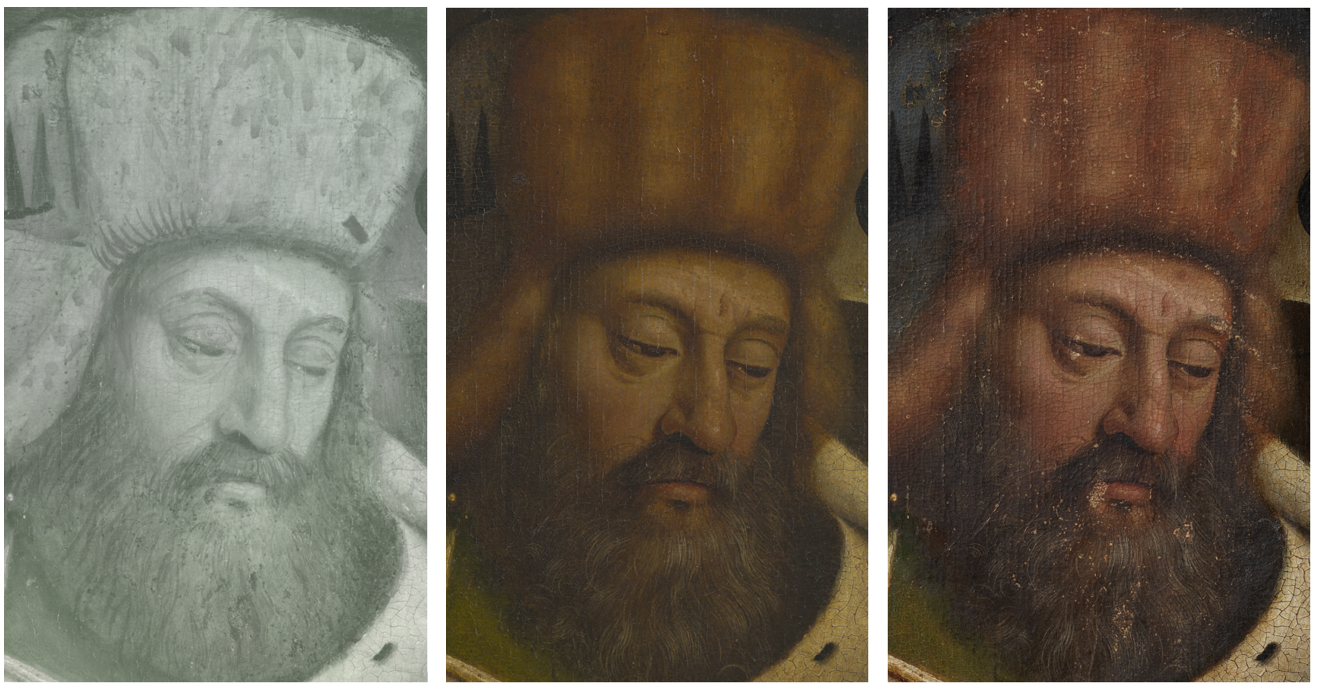 Infrared image before cleaning
Visible image before cleaning
Visible image after cleaning
13
Feature Generation
Feature vectors
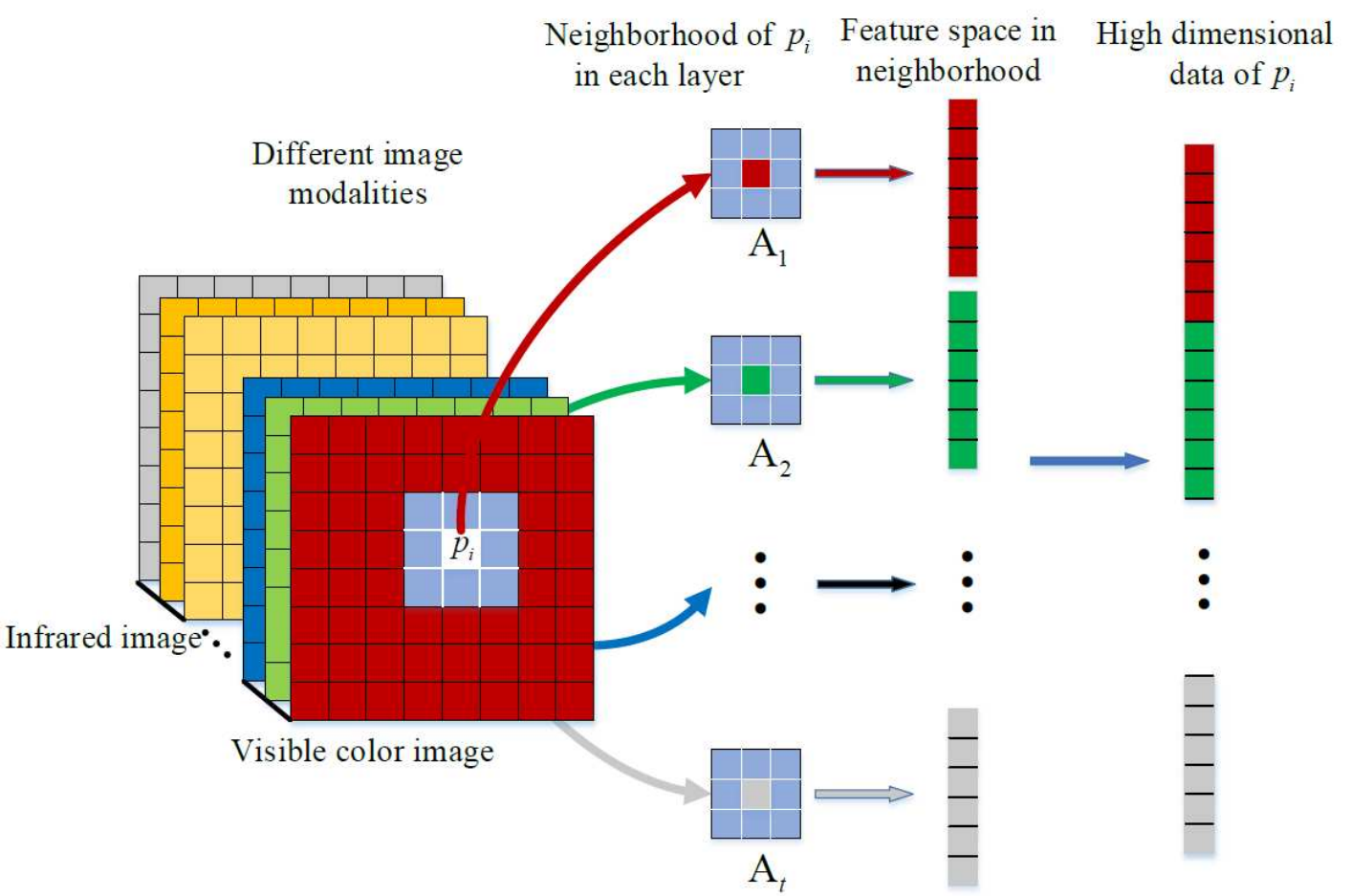 Neighborhood matrix
Layer t
Layer 1
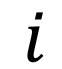 Infrared image
Visible color image
14
Detection method
.
.
.
.
.
.
part
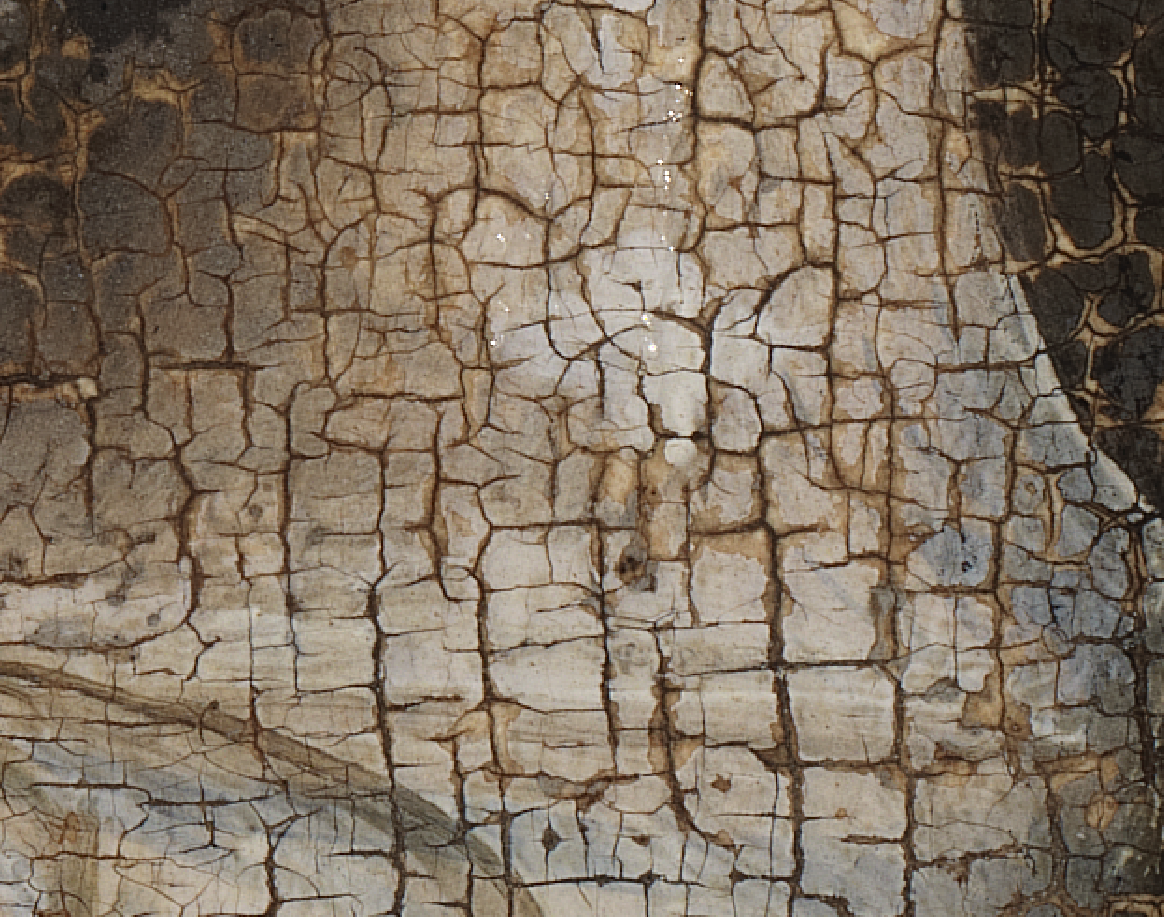 part
Repeat K times
15
Reference classifiers
16
Outline
Problem

Sparse representation classification

Paint loss detection  method

Evaluation

Conclusion
17